Expander graphs and their applications
Lecture 1
Course materials
Course website: http://www.wisdom.weizmann.ac.il/~dinuri/courses/20-expanders/index.htm

Main manuscript: https://www.cs.huji.ac.il/~nati/PAPERS/expander_survey.pdf
Graphs
Fundamental way to describe relations between pairs
Natural: relations between people, proteins, particles
Artificial: Communication network

Combinatorics: this is the most basic object
Algebra: Cayley graphs describe relation of group elements
Geometry: natural “shortest-path” metric
Topology
Probability: Convergence of Markov chains

Which properties of graphs are universally important?
Expansion of graphs
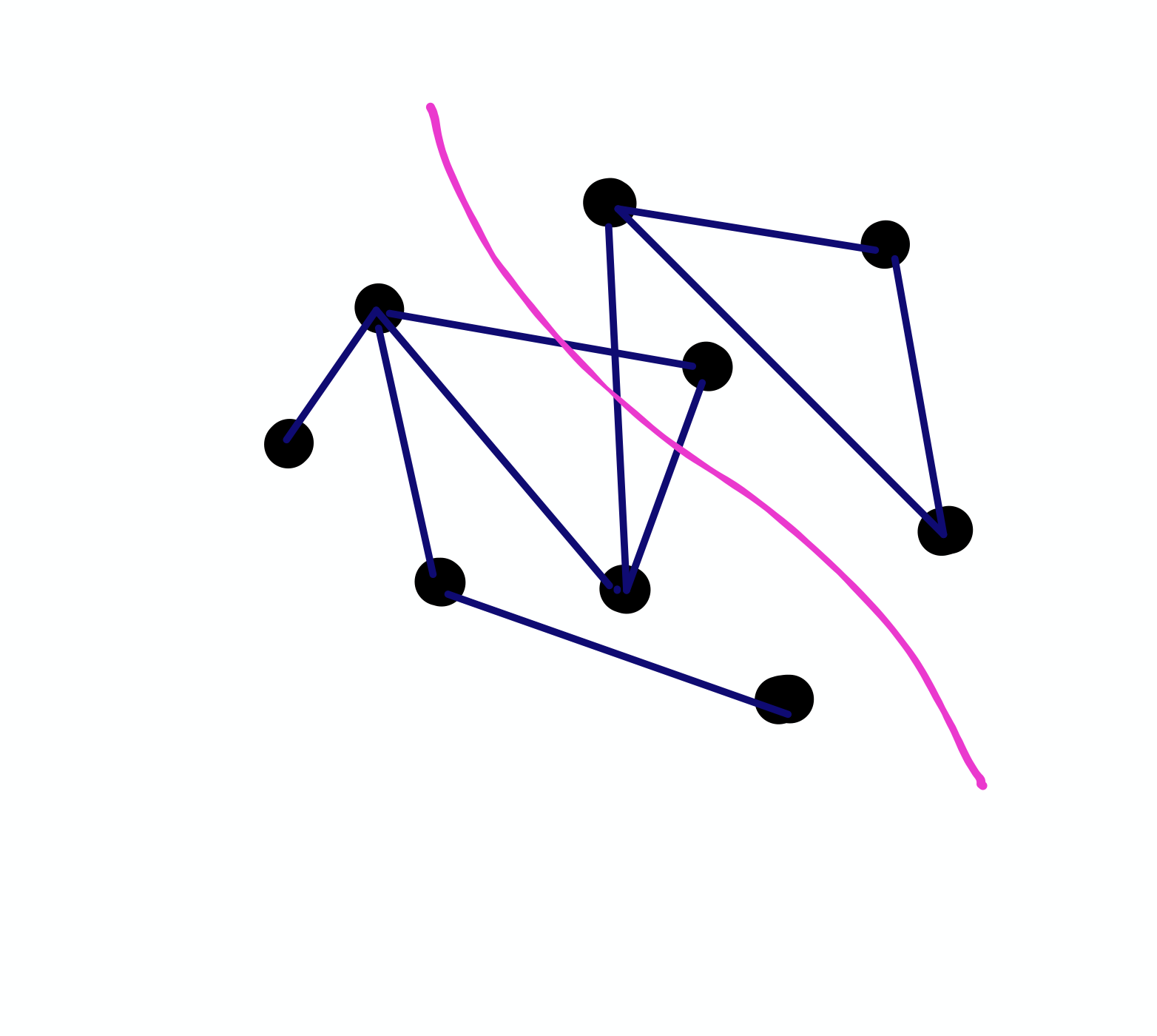 First defined in the 1970’s by Pinsker
Definition can be given in 3 languages
Combinatorially
Probabilistically
Algebraically
Three motivating problems:
Hardness results for linear transformations

Construction of good error correcting codes 

Deterministic error amplification for RP (the class of randomized polynomial time algorithms with one-sided error)
Hardness for linear transformations
Valiant’s problem (1976) – a classical lower bound problem :
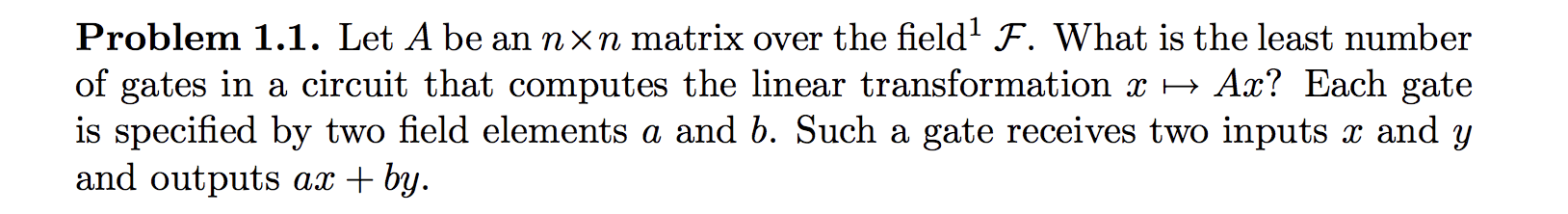 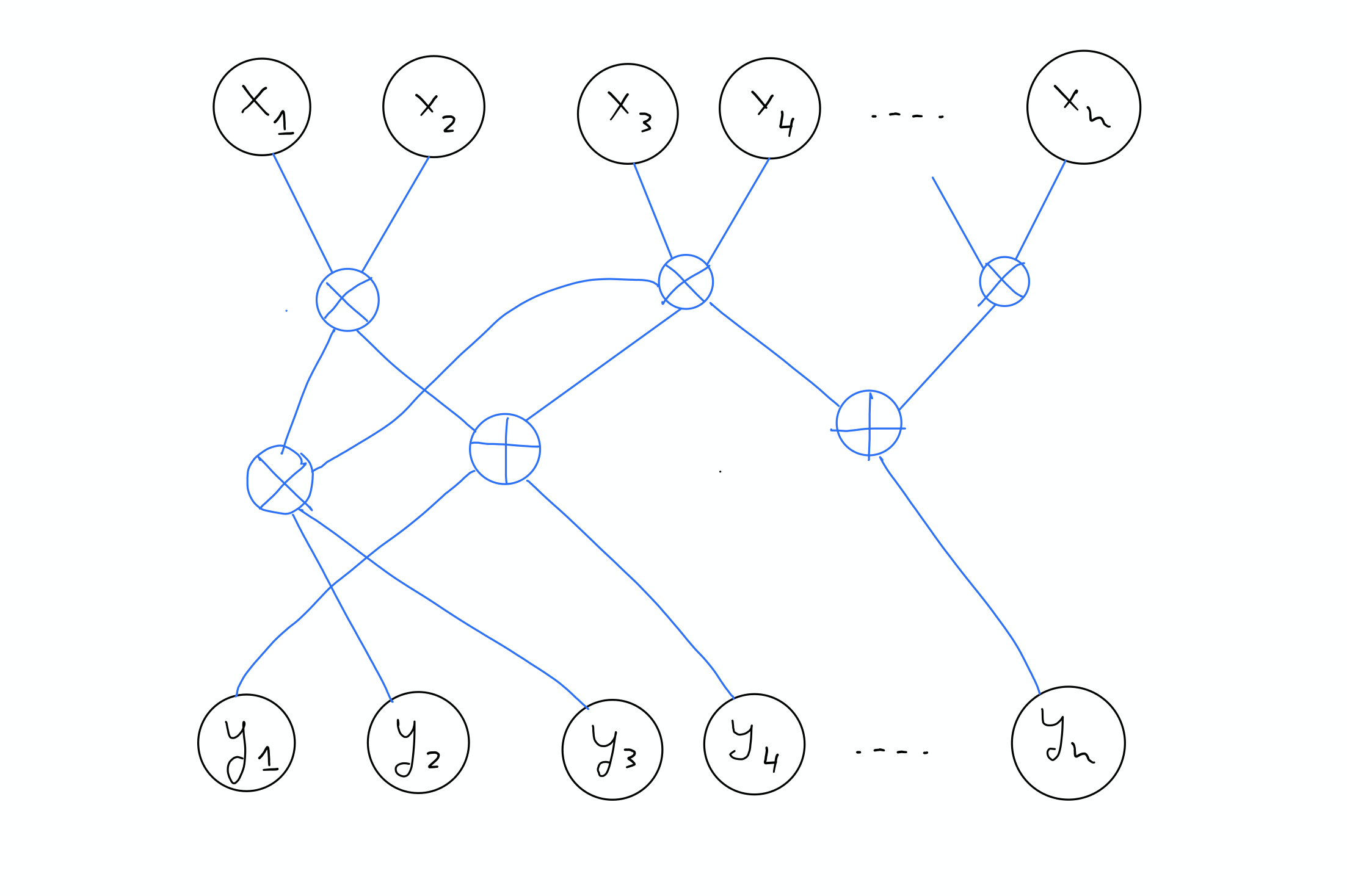 [Speaker Notes: In complexity the most famous question is the P vs NP question, which is “the” lower bound question. Find a problem in NP that you can show is not in P.
There are many other such questions in restricted models, and this is one of them.]
I Hardness for linear transformations
Valiant’s problem (1976) – a classical lower bound problem :
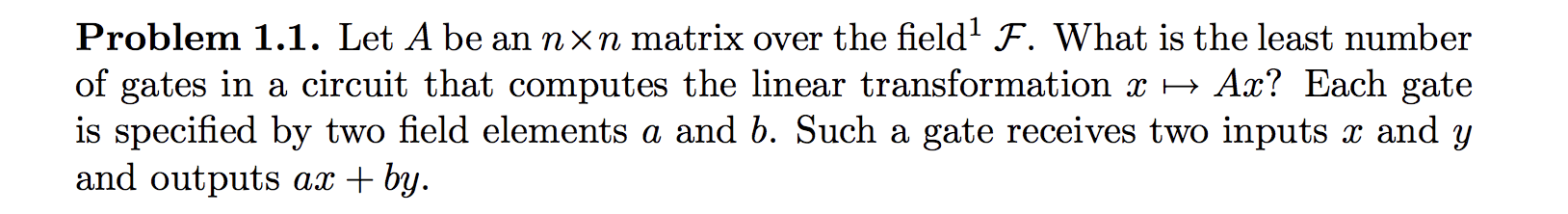 Implementing matrix-vector multiplication takes n2 gates
Lower bound goal: find an explicit transformation with such complexity
[Speaker Notes: Example: Fast Fourier Transform (exercise?)]
Super concentrators
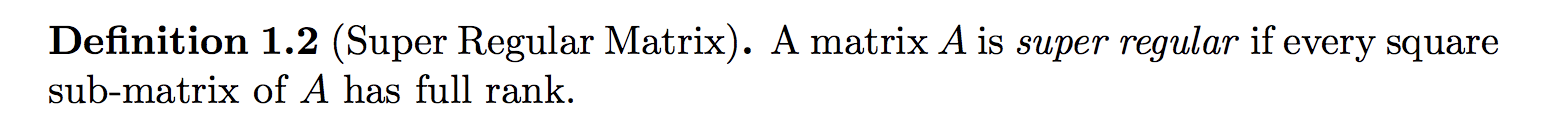 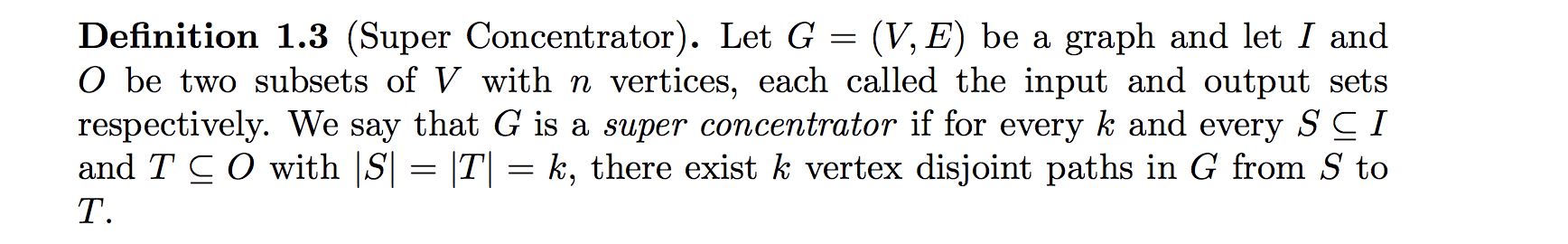 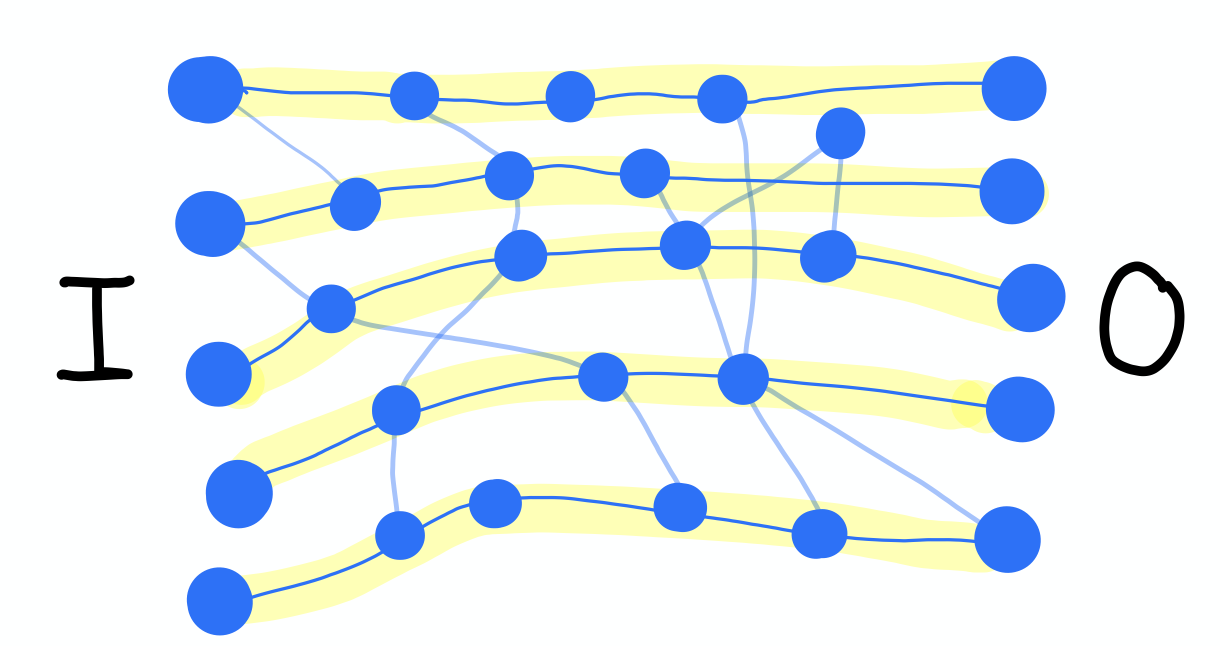 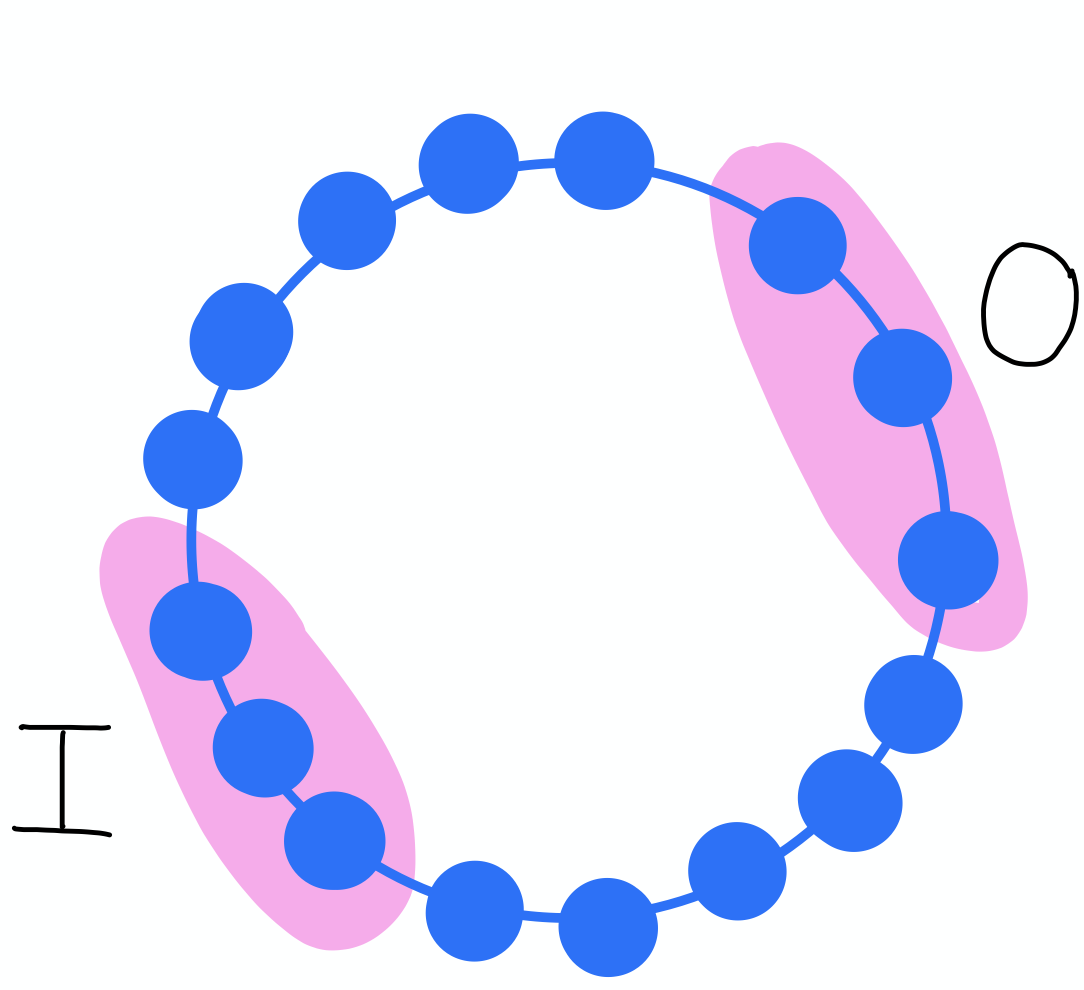 [Speaker Notes: 050]
Valiant conjectured that a super concentrator must have many edges, super-linear
He later proved that that’s not true! Expanders imply sparse super-concentrators
II Error Correcting Codes
Shannon 1948 “A mathematical theory of communication”
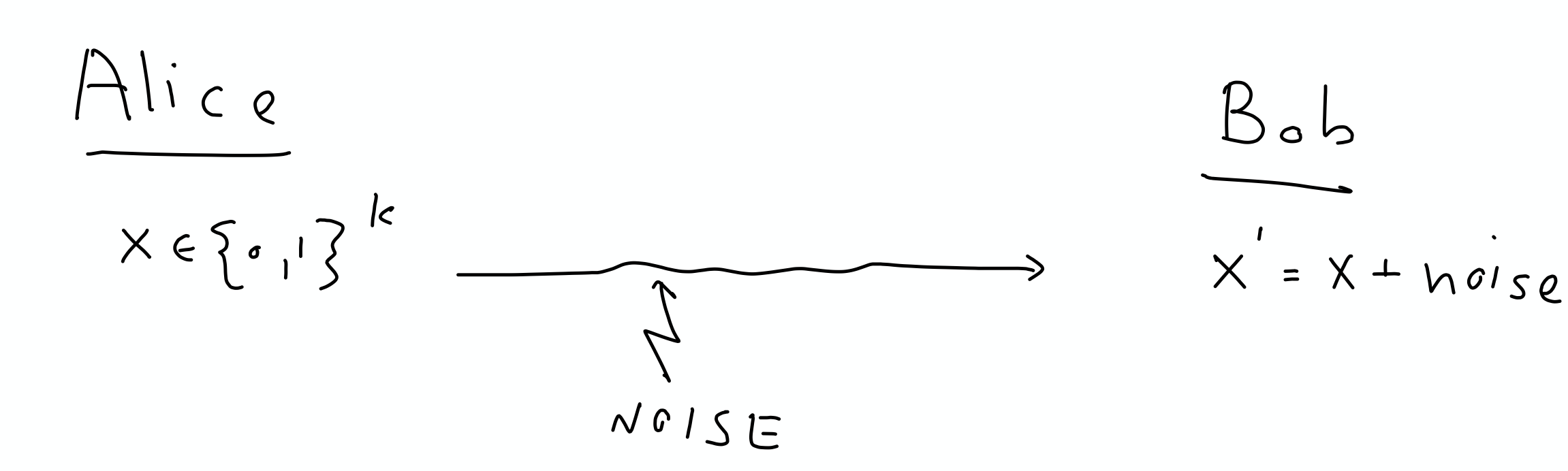 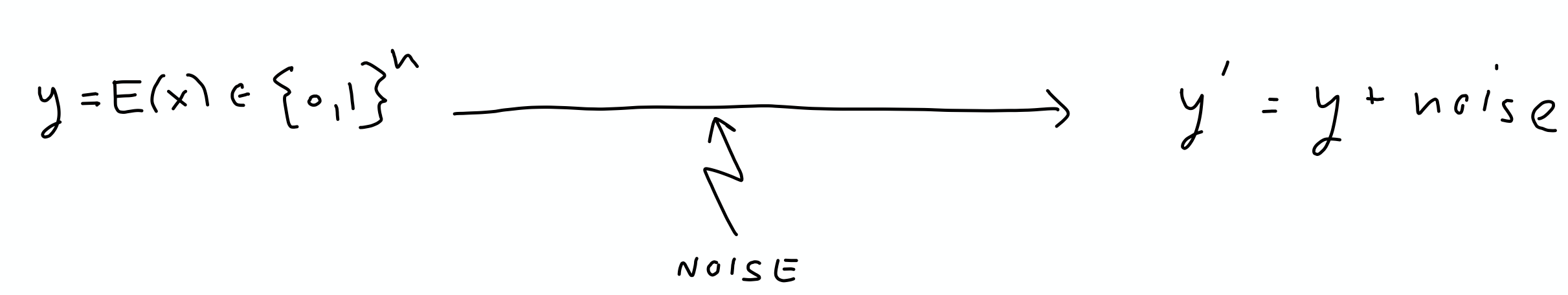 [Speaker Notes: E translates messages to encodings = “E is an encoding”
Hope – can recover from some noise]
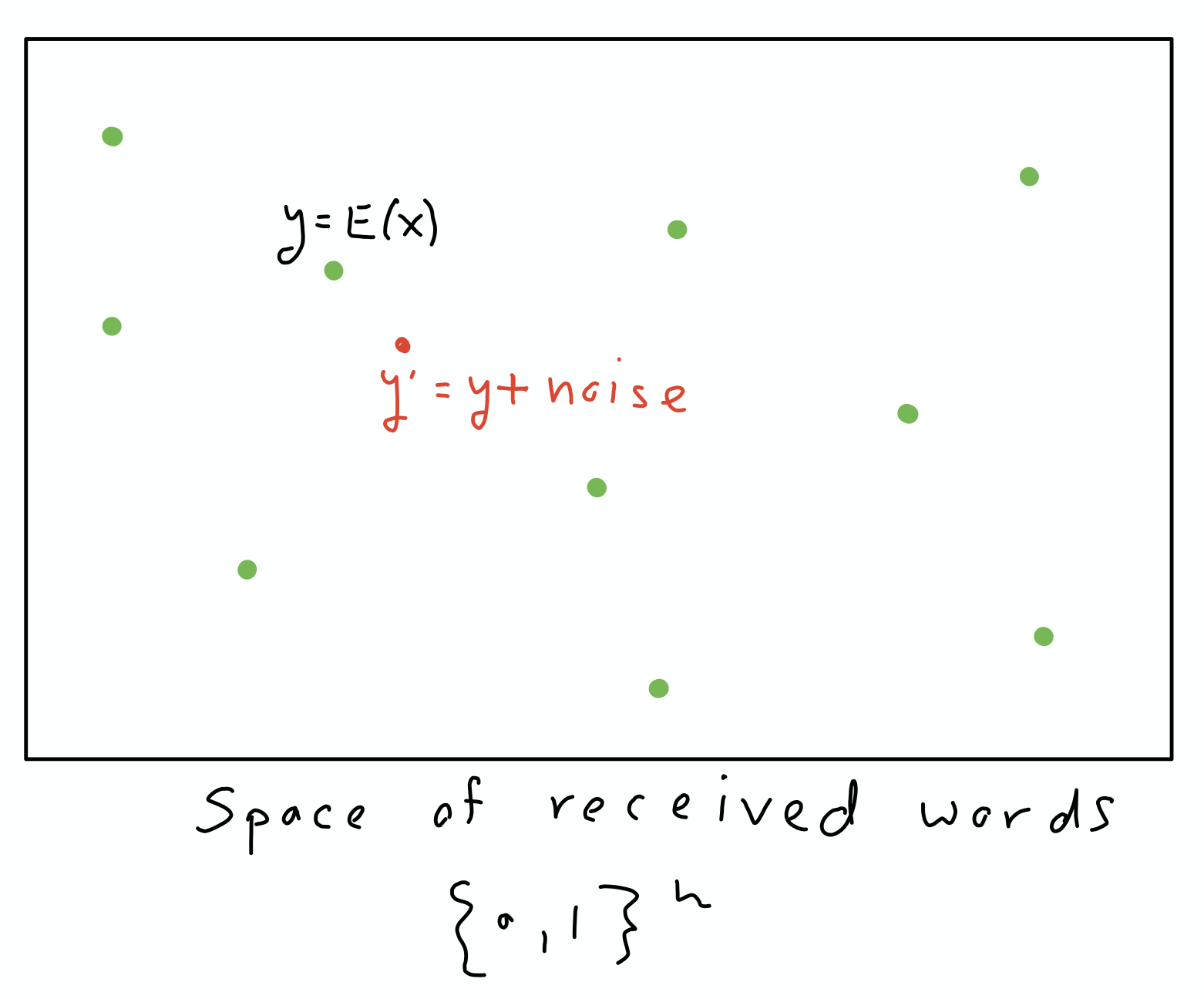 Are there good codes with efficient encoding / decoding?
[Speaker Notes: Decode by searching for nearest codeword
If few errors occurred, and green points far apart – can uniquely recover]
III Error reduction in randomized algorithms
Randomized algorithms are sometimes simpler, and more powerful, than deterministic ones

Example: primality testing: given a number x, is it a prime number?
Rabin-Miller and Solovay Strassen gave randomized algorithms for this problem

A(x,r) is a (one-sided) randomized algorithm if for every input x, 
If x is prime, Prr[A(x,r)=yes] = 1
If x is not prime, Prr[A(x,r)=yes] < ½

Can the ½ error be decreased?
[Speaker Notes: When can a randomized algorithm be stripped of its randomness?]
III Error reduction in randomized algorithms
To decrease the error below ½, run the algorithm several times with fresh random strings r1,r2,…,rt.
If x is prime, Prr1,r2,…,rt[A(x,r1)=A(x,r2)=…=A(x,rt)=yes] = 1
If x is not prime, Prr1,r2,…,rt[A(x,r1)=A(x,r2)=…=A(x,rt)=yes] < 1/2t

Can this be done without using more random bits?
[Speaker Notes: When can a randomized algorithm be stripped of its randomness?]
”magical” graphs
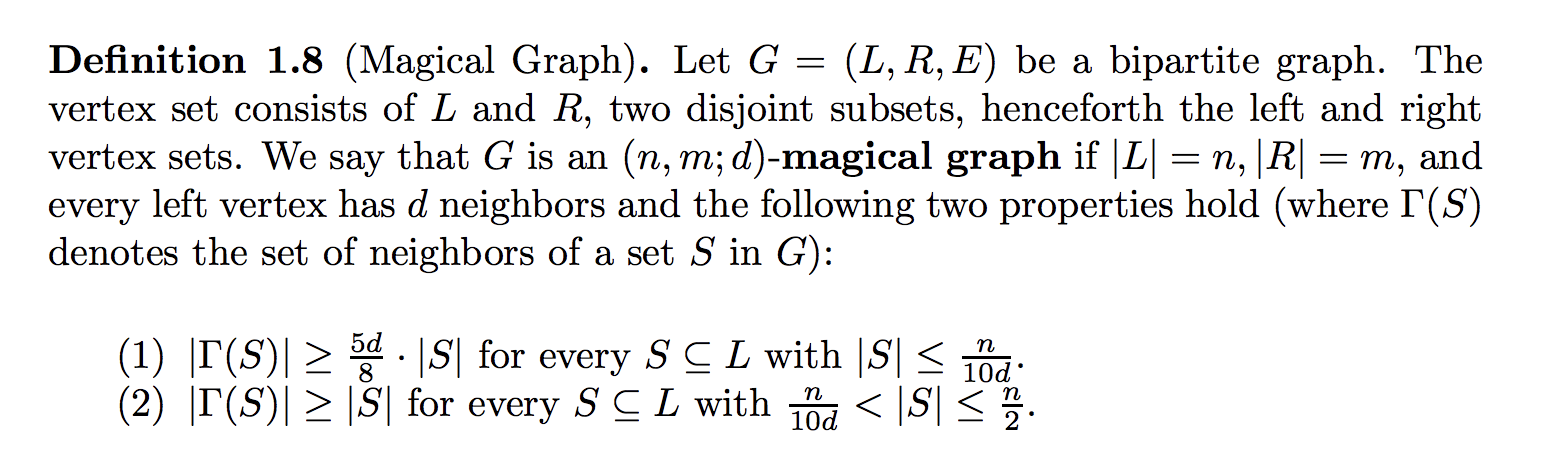 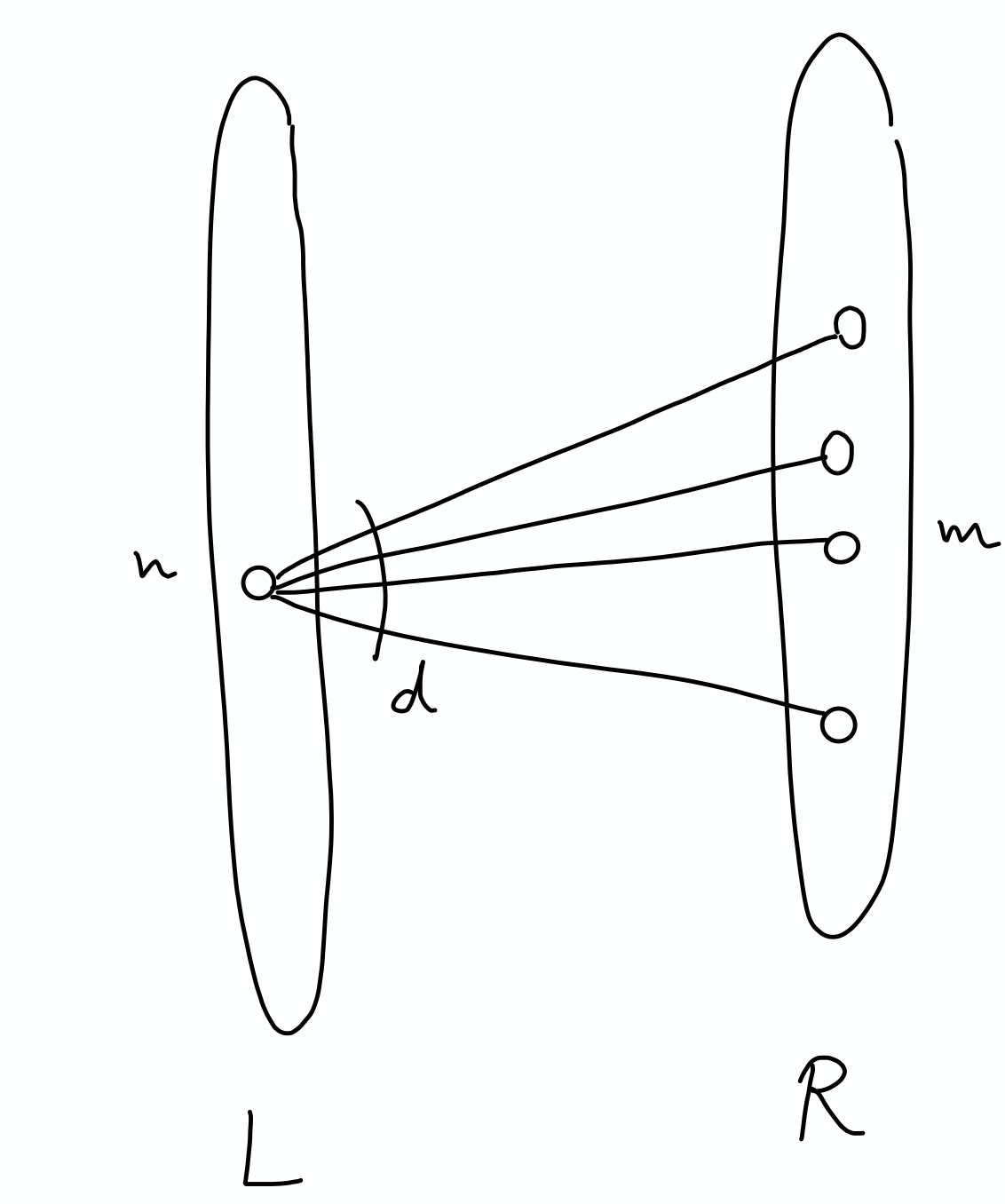 For example, is this a magical graph?
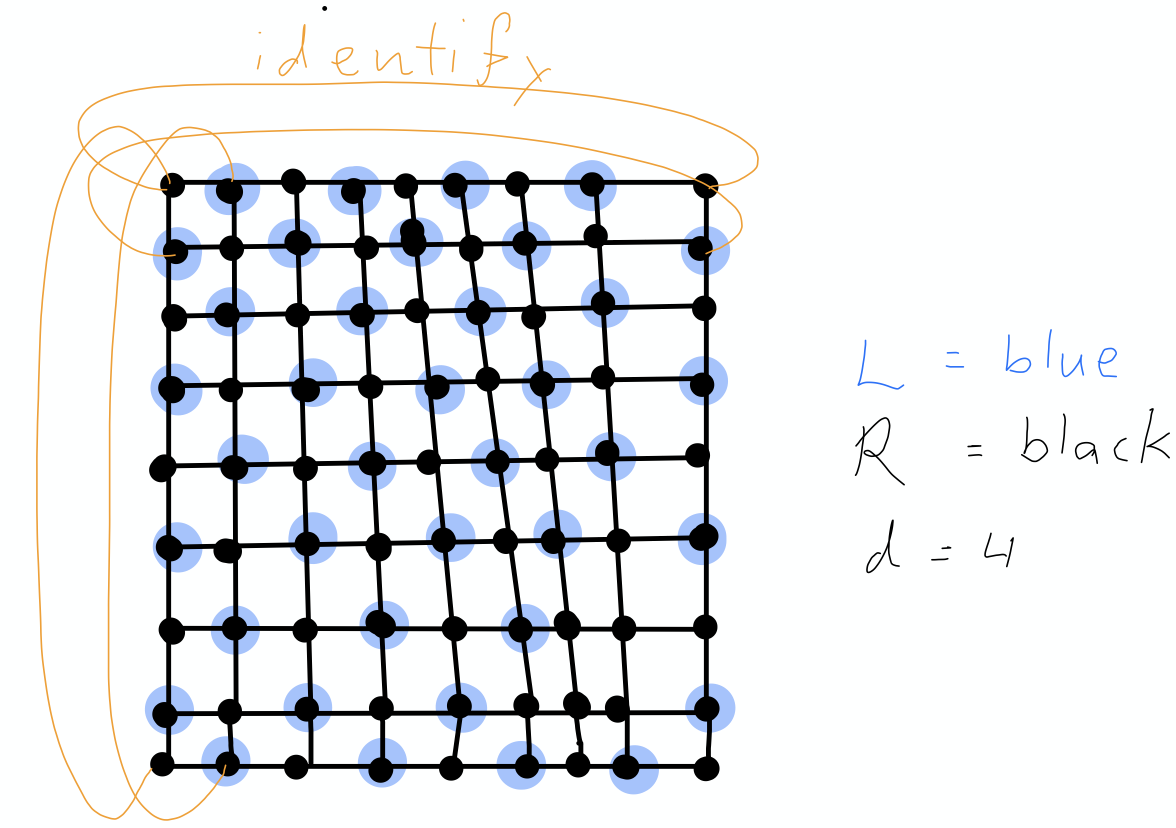 [Speaker Notes: Pick a “strip”, each vertex has a “unique” left nbr, and few boundary up/down ones. But not more. Certainly not times d/2.]
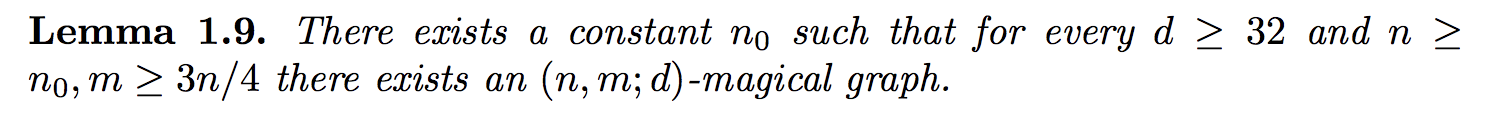 THE END
Exercise
Exercise 1: show a lower bound on the number of linear transformations, and prove that most such require circuits with almost quadratic number of gates

Exercise 2: show that if A is super regular then it is an adjacency matrix of a graph that is a super concentrator

Exercise 3: show a greedy (non-algorithmic) construction of a code with positive rate and distance: enumerate all messages, and place their encoding in the large space in a greedy manner